“Islamic Boarding School (Pesantren) as the Source of Peace Education”3rd Joint International Seminar on Multiculturalism&Religious Studies:“Reinventing the Nusantara Concept within its Roles and Spaces”Hotel Santika Premiere, SemarangThursday-Saturday, November 17-20, 2016
Jeanne Françoise, S.Hum., M.Si.(Han.)
Researcher in European Studies University of Indonesia
This academic paper is dedicated to
INTAN OLIVIA MARBUN (2 years old)
Samarinda terrorist bomb victim
November 14, 2016
Short CV
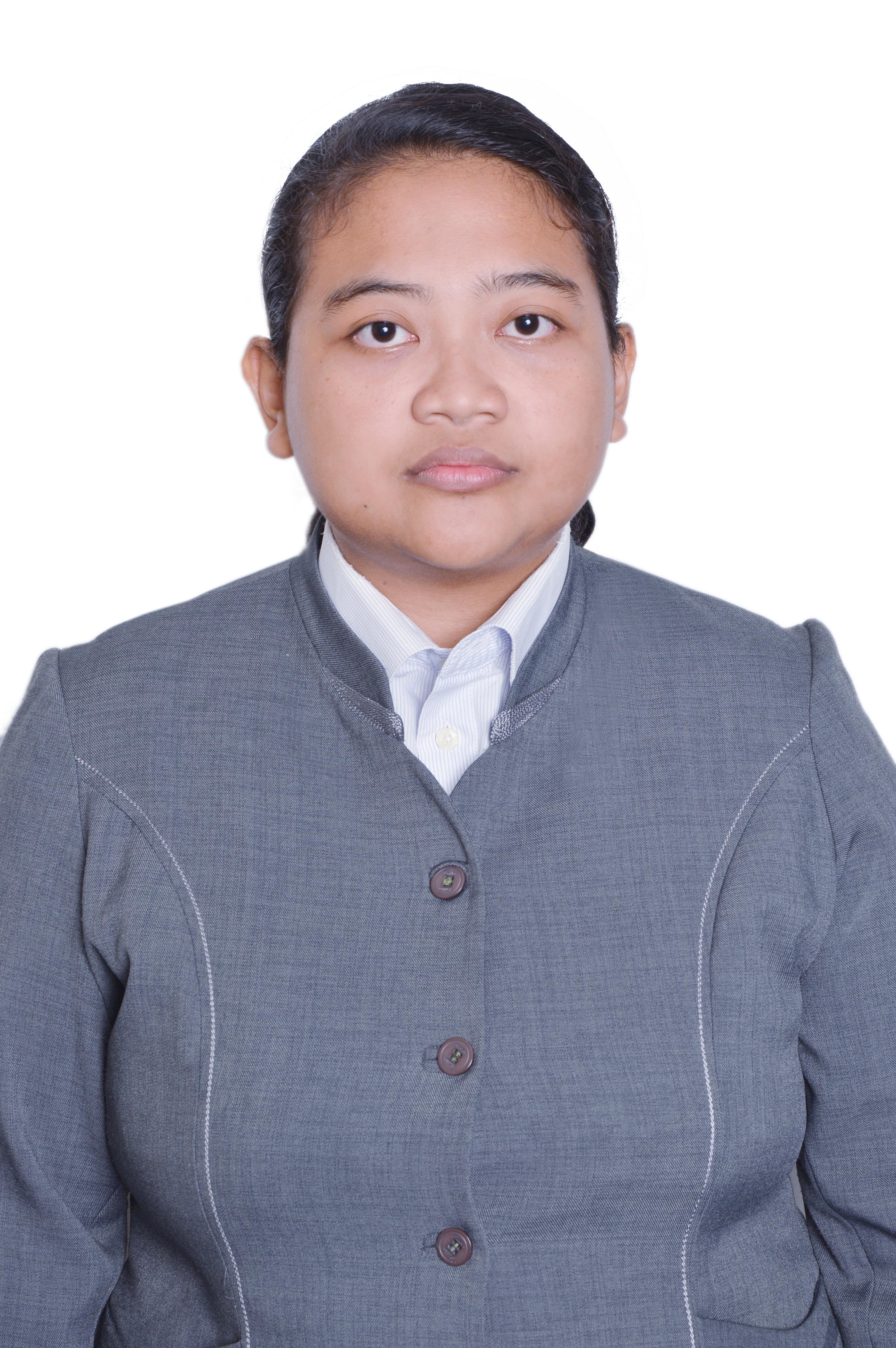 Bachelor of Humanities, French (History), University of Indonesia
Master of Defense, Peace&Conflict Resolution, Indonesia Defense University
Military Service, 2008
Participant in International Student Festival in Trondheim, Norway, 2009
Book on Indonesia Mapping Conflict, 2015
Speaker in National Conference on Radicalism, Malang Islamic University, 2016
Speaker in International Conference on Forced Migration, Poznan, Poland, 2016
Speaker in National Conference on Toponymy, University of Indonesia, 2016
Speaker in National Conference on Urban Planning, UNSRI, Palembang, 2016
Speaker in International Conference on Social Studies, UNESA, Surabaya, 2016
Speaker in International Conference on Multiculturalism, Semarang, 2016
Speaker in International Conference on ICONS, Universitas Indonesia, 2016
Speaker in International Conference on Education, Universitas Indonesia, 2016
Speaker in National Conference on Good Corporate Governance, Universitas Paramadina, 2016
1st Winner Essay about Islam, FKG UI, 2015
1st Winner Essay about Islam, UII Jogja, 2016
3rd Winner Essay about 1956 Hungarian Revolt, 2016
Hyphotesis
This paper has an hypothesis that in the digital era, there is a need to conceptualize Islamic Boarding School (Pesantren) as a modern peace education in Indonesia.
Background
Pesantren history
Pesantren nowadays
Method of Analysis
Peace and Conflict Resolution theory: Peace education
Critic of Modernism
Analysis
European Experience: Modernizing education by facing the corrupt Catholic Church
Prototype of modern peace education in ASEAN
The concept of modern Pesantren
Conclusion
The conceptualizing process of modern peace education in digital era for Pesantren is including the real actions combat Terrorism
THANK YOU